«МЫ ПРОТИВ КОРРУПЦИИ И ПРЕДАТЕЛЬСТВА ОБЩЕСТВЕННЫХ ИНТЕРЕСОВ»
Подготовили: Соколов А.Г.
Жанабаева Н.А.
Послание народу Казахстана от 31 января 2017 года:      "Многое в борьбе с коррупцией будет зависеть от активного участия всего общества. С развитием социальных сетей и других медиаресурсов всеобщее неприятие должно стать мощным инструментом в противодействии коррупции".
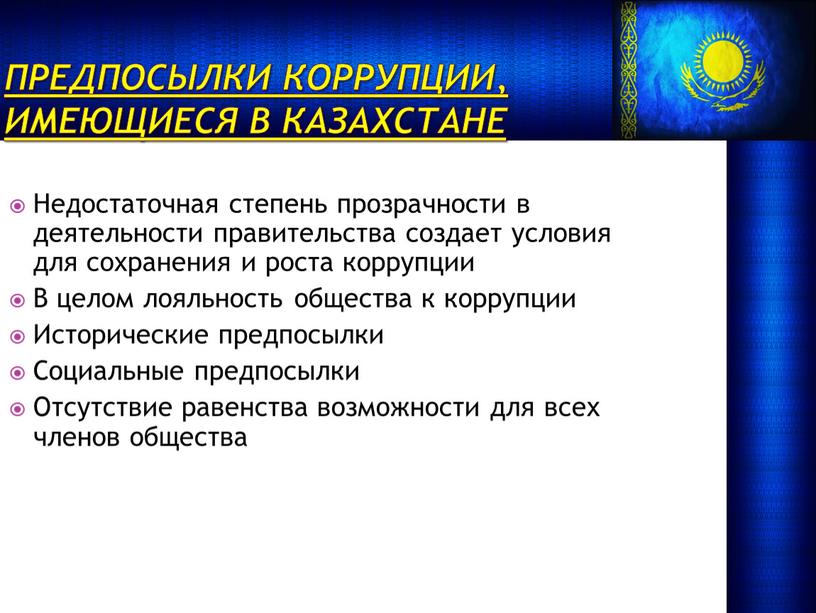 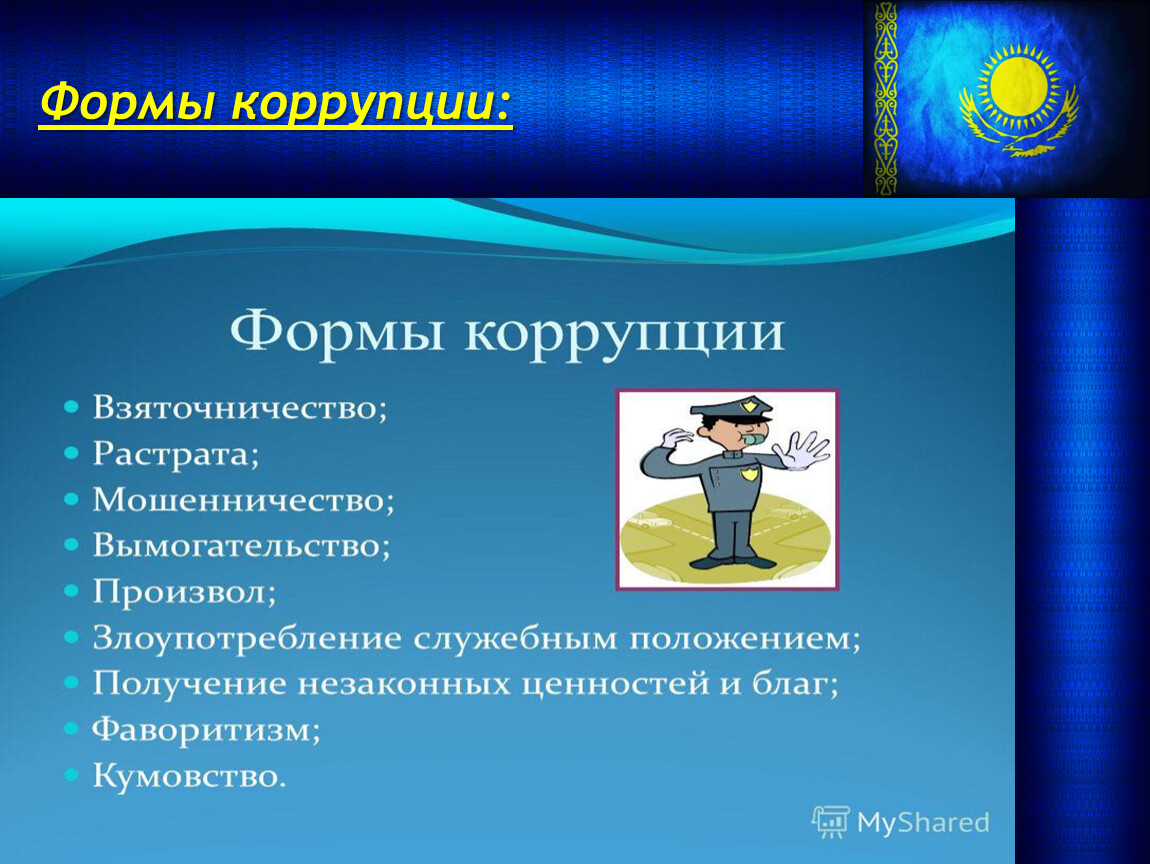 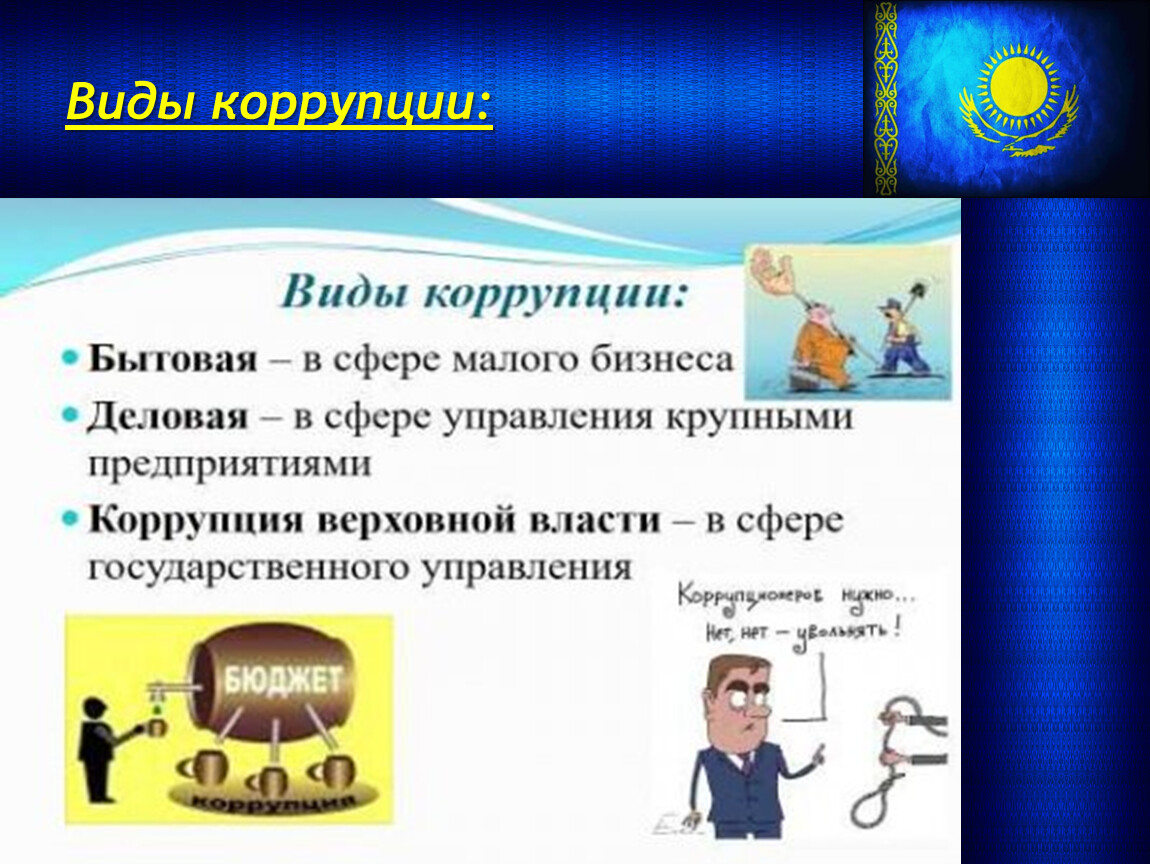 Шантаж - угроза разоблачения, разглашения сведений, которые объект шантажа хотел бы сохранить в тайне, с целью добиться какой-либо выгоды.Коррупция - сращивание государственных структур со структурами преступного мира в сфере экономики, а также продажность и подкуп политических и общественных деятелей, государственных чиновников.Бюрократия - высший чиновничий аппарат, администрация; система управления, основанная на формализме, административной волоките.Взятка - плата или подарок должностному лицу за незаконные действия в пользу дающего.Вымогательство - не обусловленное правом, не предусмотренное законом требование передачи денег, имущественных ценностей, сопровождаемое разного рода угрозами, обманом со стороны вымогателей.Рэкет - незаконное, производимое путем угроз, шантажа вымогательство денег от предпринимателей со стороны преступных элементов, рэкетиров.
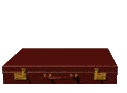 Скажем коррупции «НЕТ!»
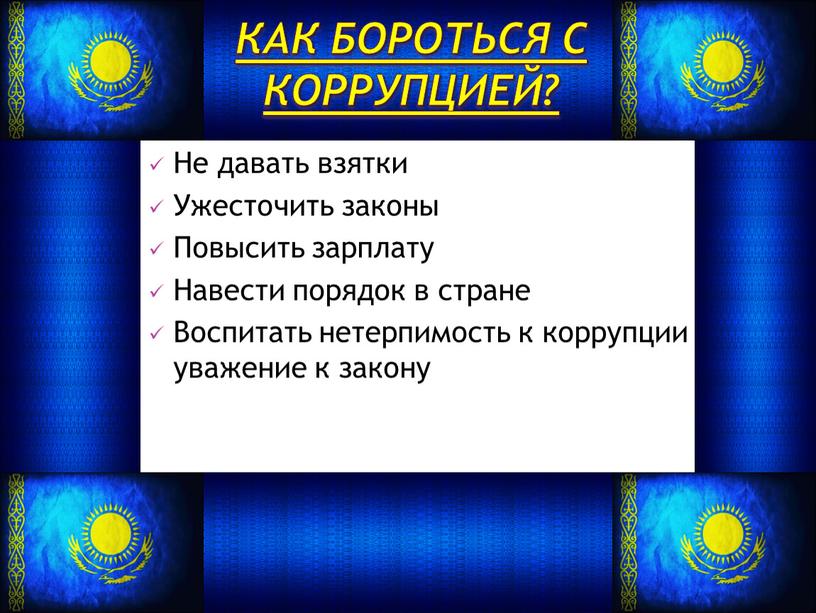 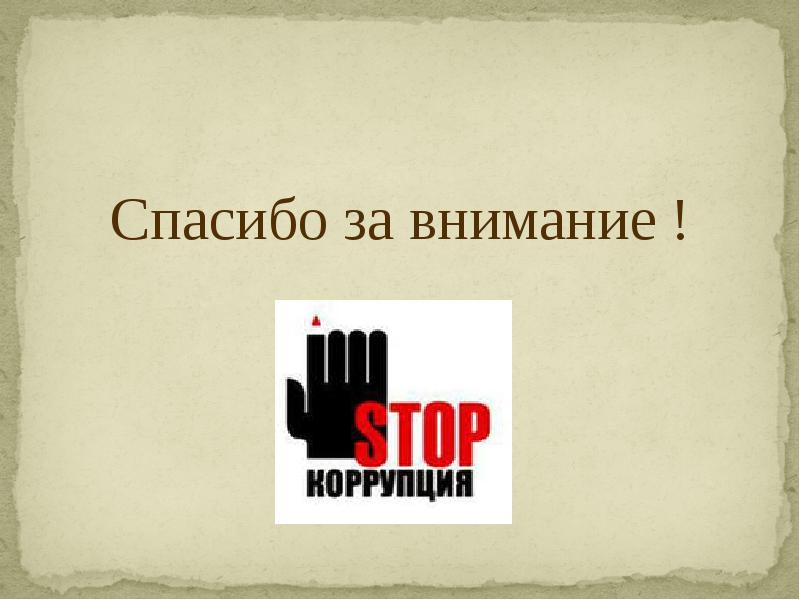 Используемые источники информации: Послание народу Казахстана от 31 января 2017 года: https://urok.1sept.ru/articles/623642  https://powerpointbase.com https://miranimacii.ru http://today.kz/news/kazahstan/2018-11-08/771780-neprikosnovennyih-ne-budet-15-tsitat-nursultana-nazarbaeva-o-korruptsii/